Волшебный мир сенсорики
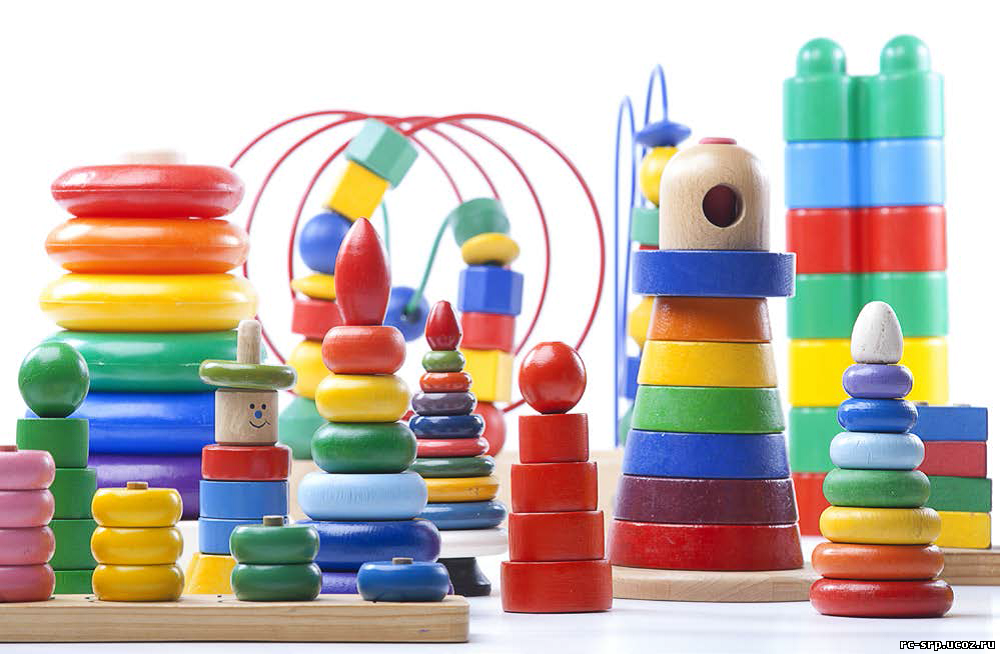 «Истоки способностей и дарований детей находятся на кончиках их пальцев» В.А.Сухомлинский
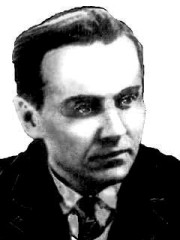 Сенсорное развитие ребенка
Это развитие  его восприятия, формирование представлений о внешних свойствах предметов, их форме, цвете величине, положении в пространстве, а также о запахе и вкусе.
Цель сенсомоторное развития ДЕТЕЙ
Обогащать сенсорный опыт детей в процессе ознакомление с окружающим миром
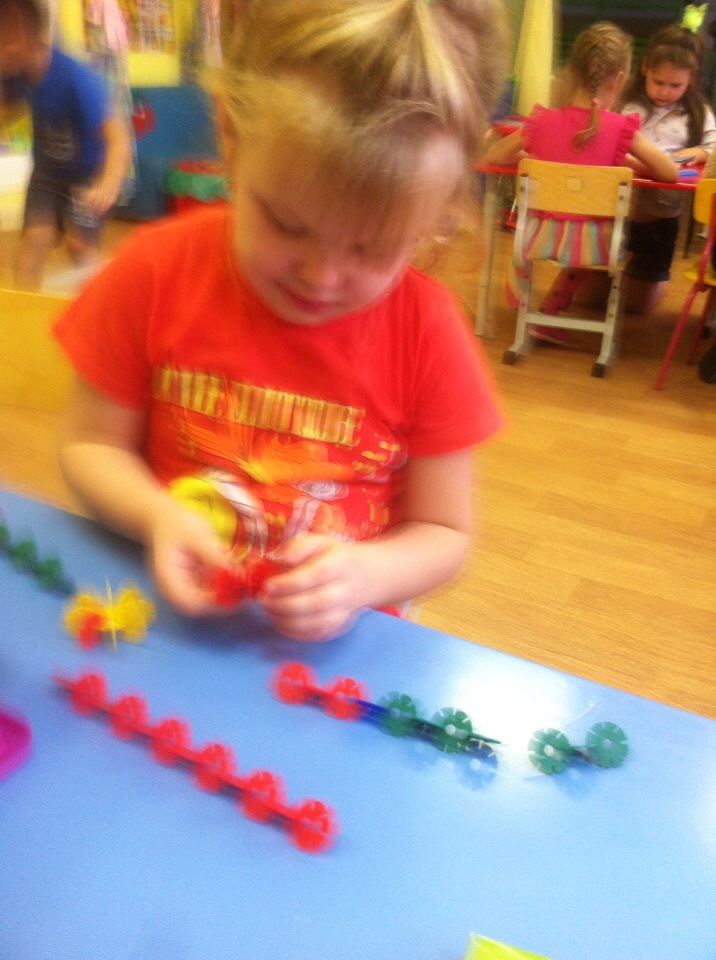 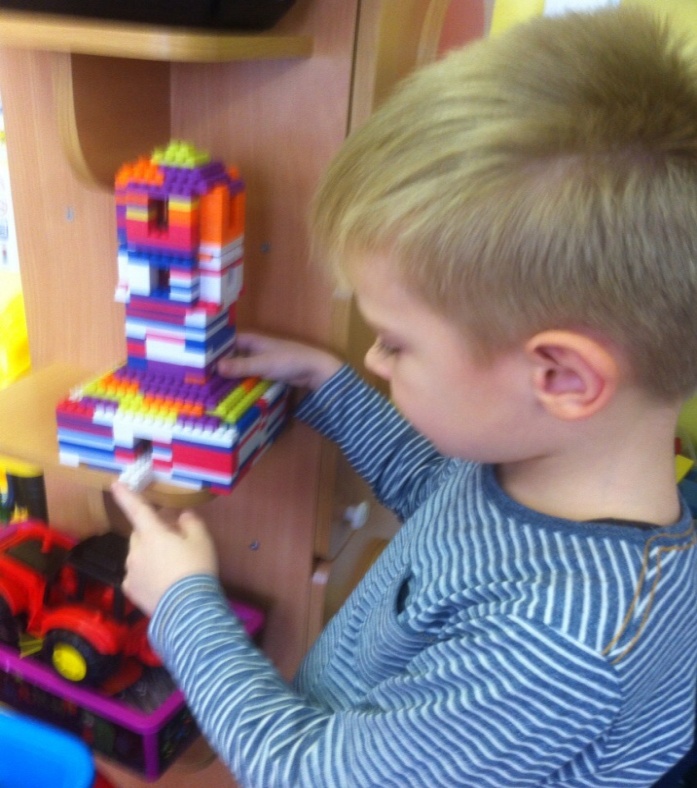 Задачи
Основной задачей в раннем и дошкольном возрасте является всестороннее и гармоничное развитие ребенка.
   Важно чтобы   окружающий мир был обогащен развивающей средой; игрушки стимулирующие зрительные, тактильные, обонятельные ощущения.
Основные принципы работы по сенсорному развитию
развивающий характер обучения,
систематичность и последовательность, сознательности и активности в усвоении,
наглядность
учет возрастных и индивидуальных особенностей у детей.
Виды сенсорных ощущений
Визуальные,
Осязательные,
Обонятельные,
Слуховые,
Вкусовые.
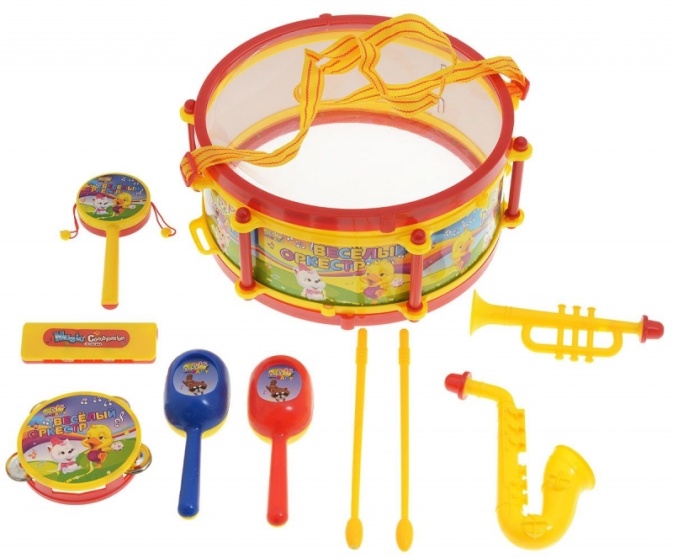 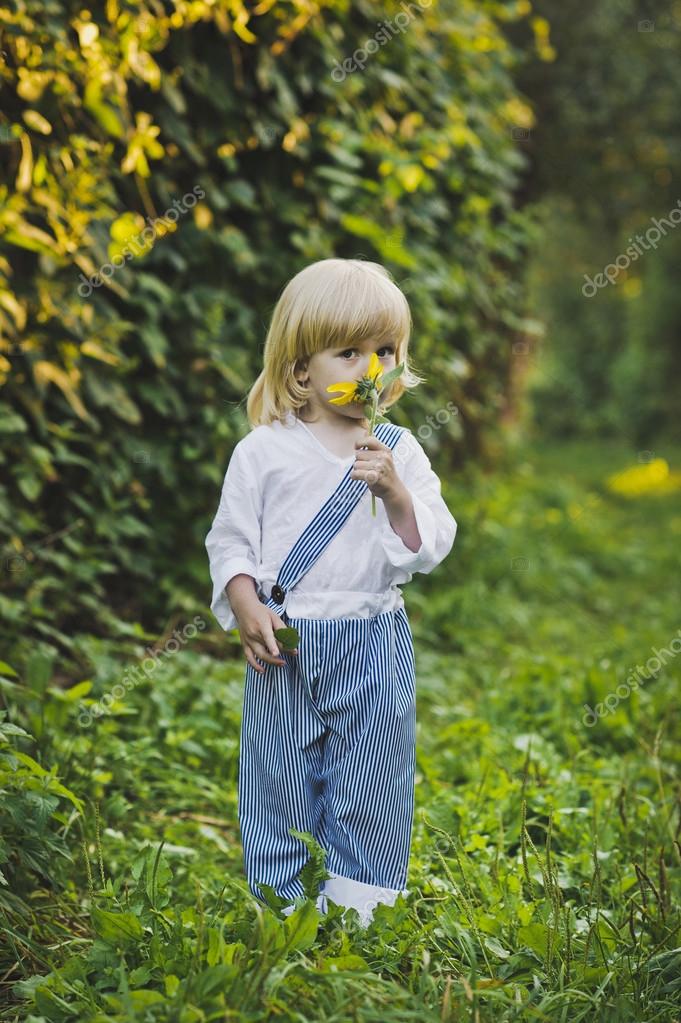 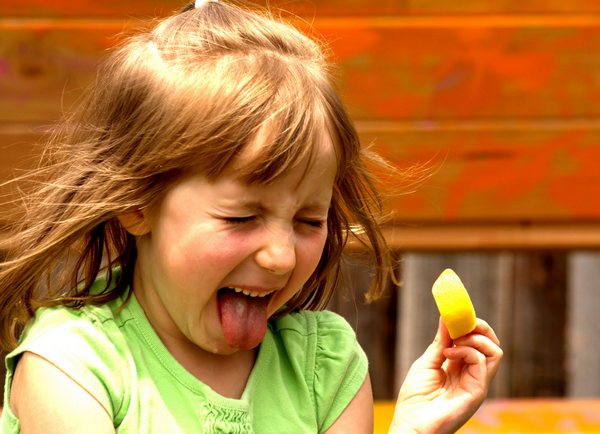 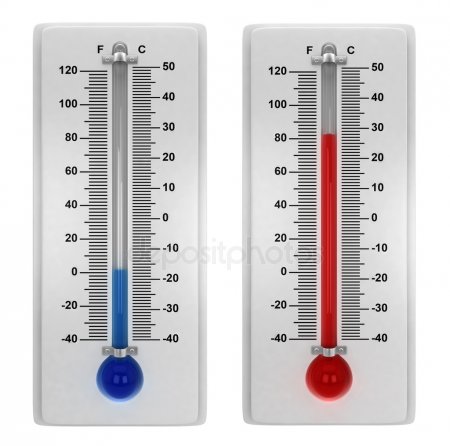 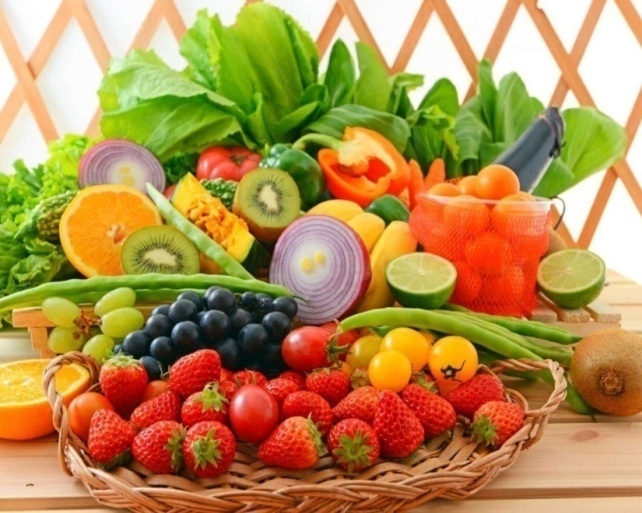 Эталонная система  раннего и дошкольного возраста
Поиграем  вместе
Мне скоро будет три
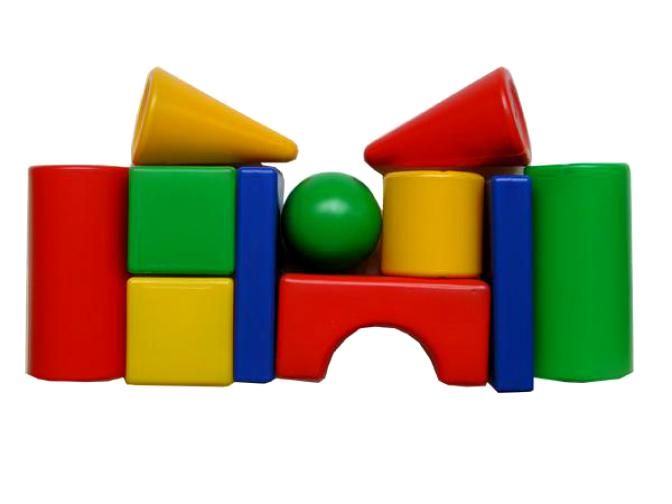 Большой, средний, маленький.
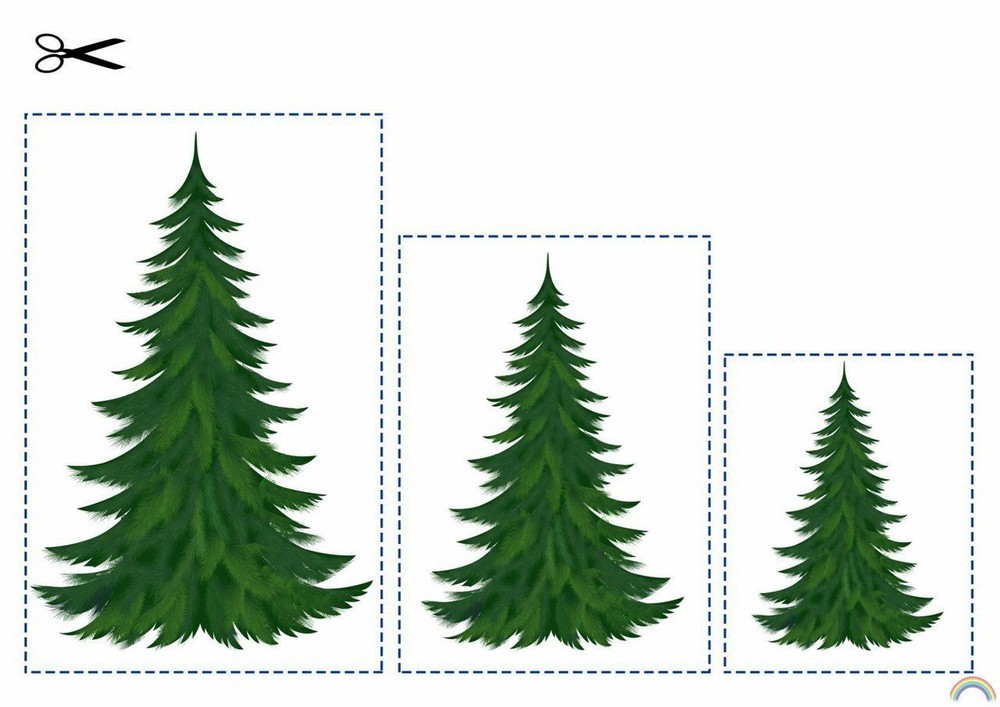 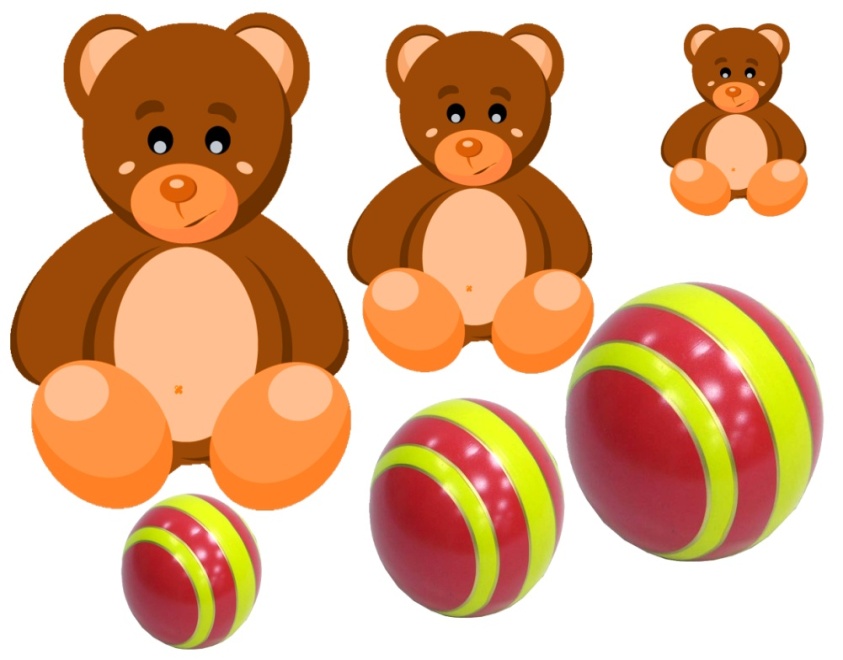 Я сама
Знаем  геометрические  фигуры: квадрат, треугольник, круг, прямоугольник, овал.
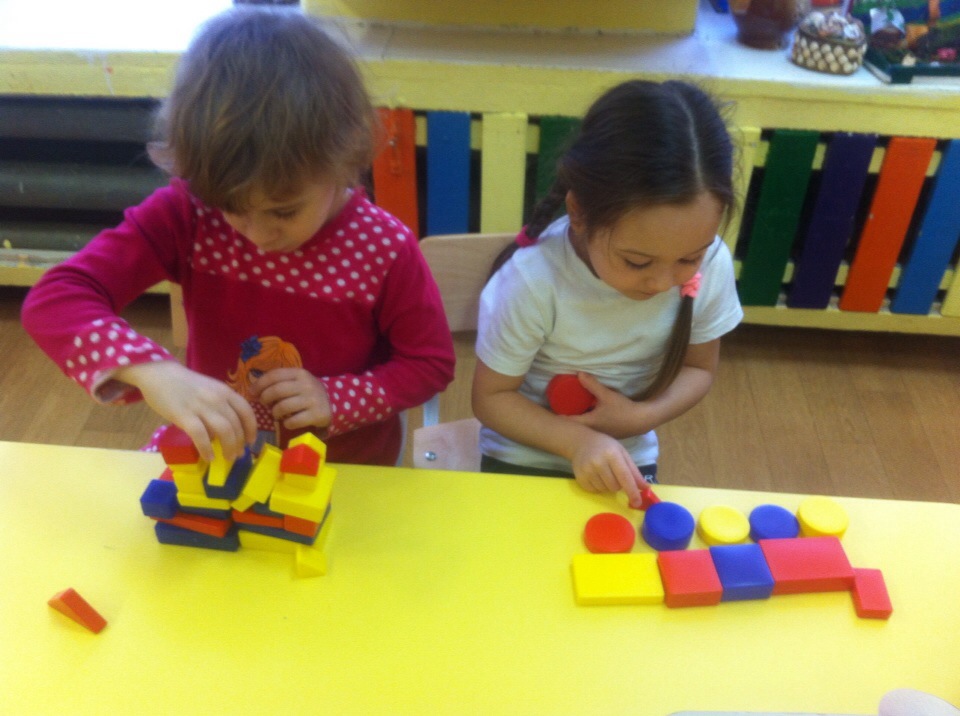 Я придумал
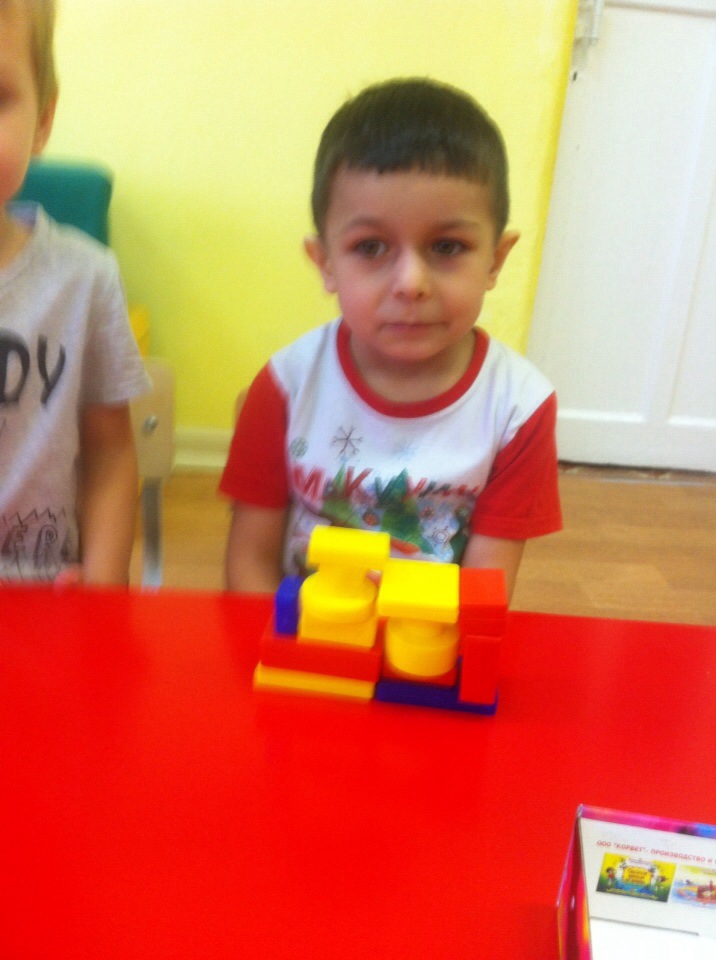 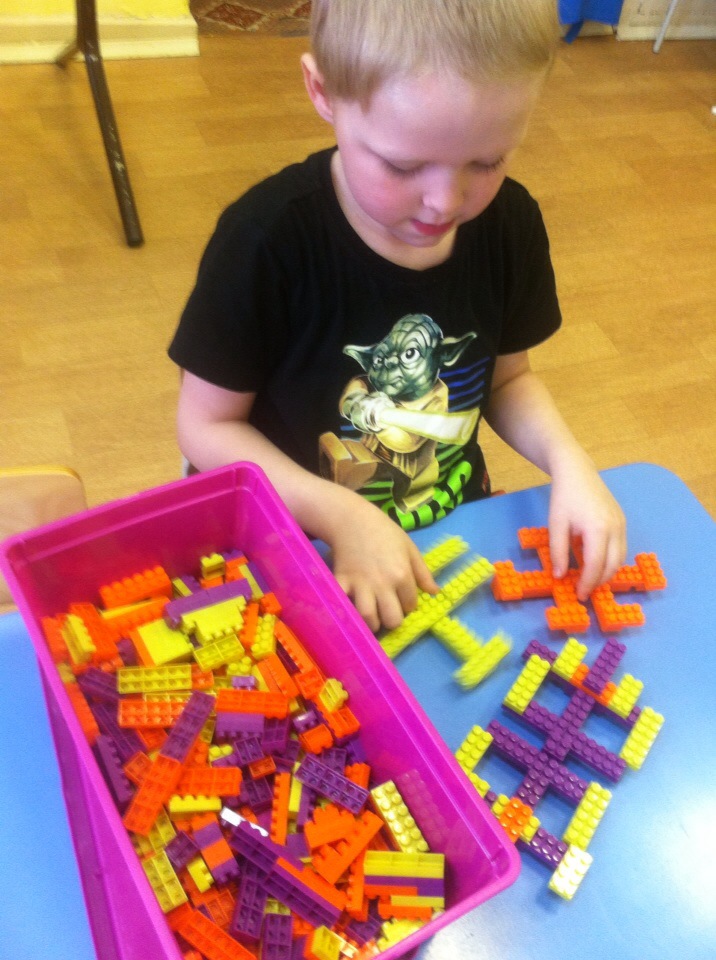 Сенсорное развитие детей в различных видах деятельности
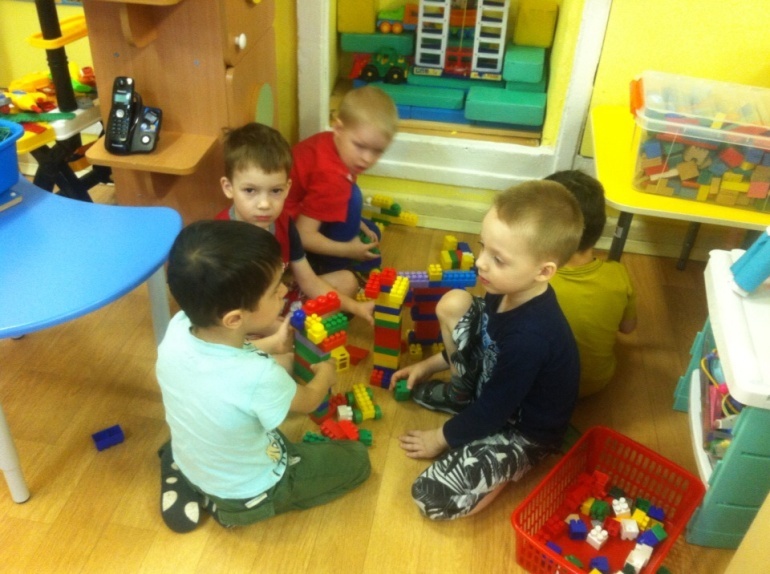 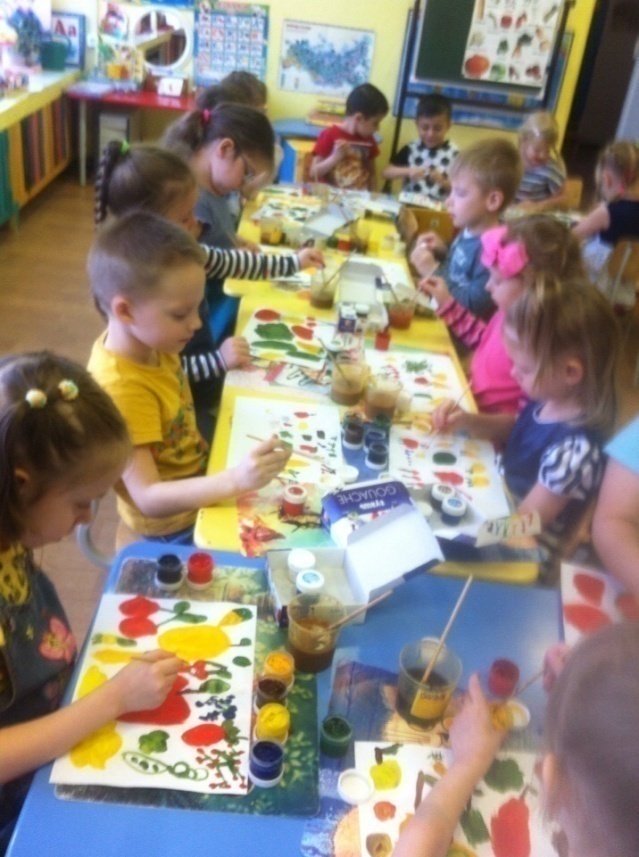 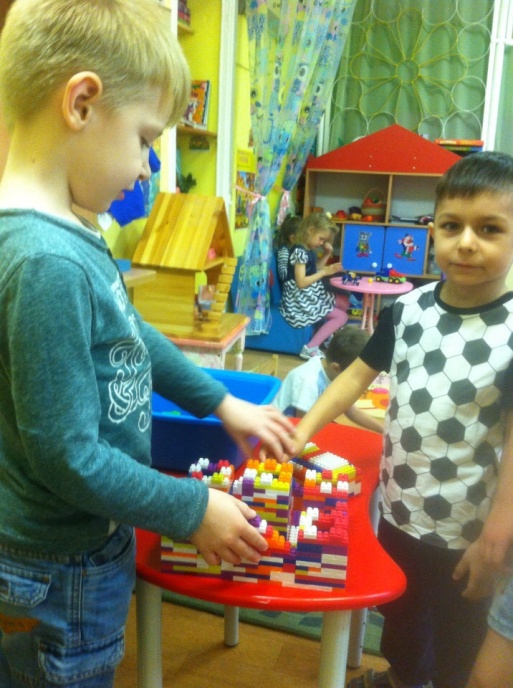 Конструирование
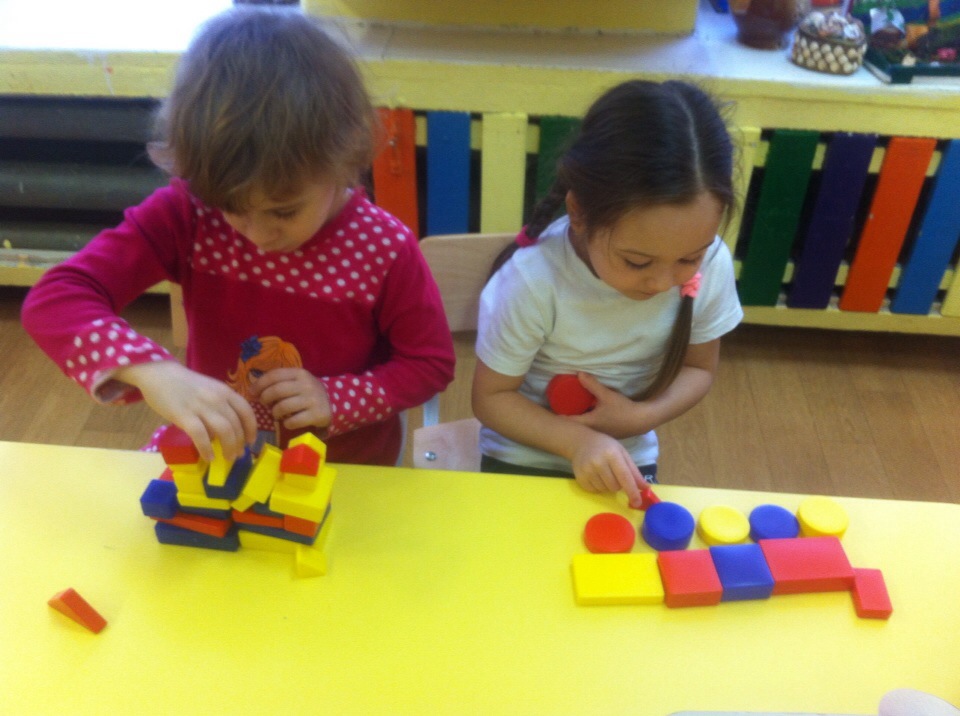 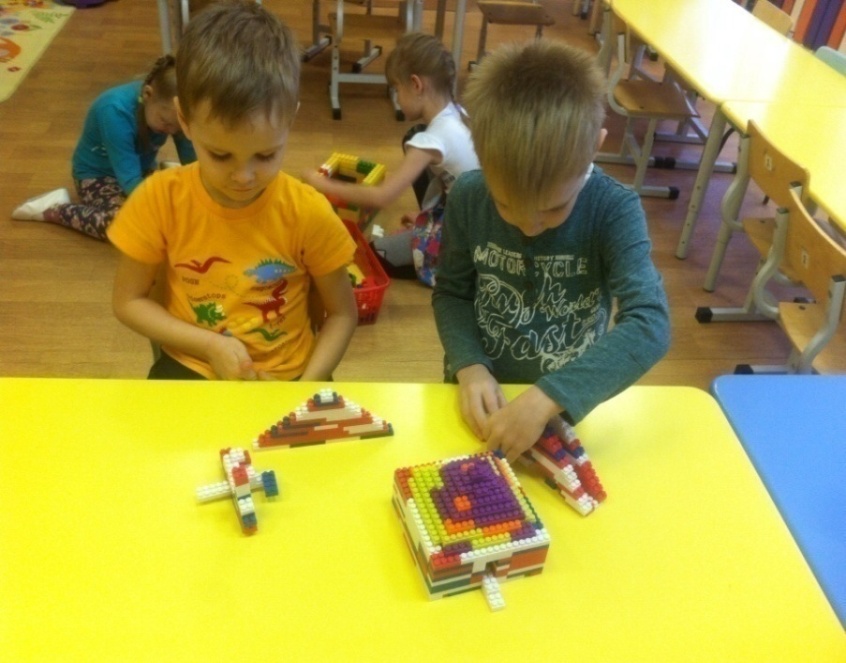 Слуховое восприятие
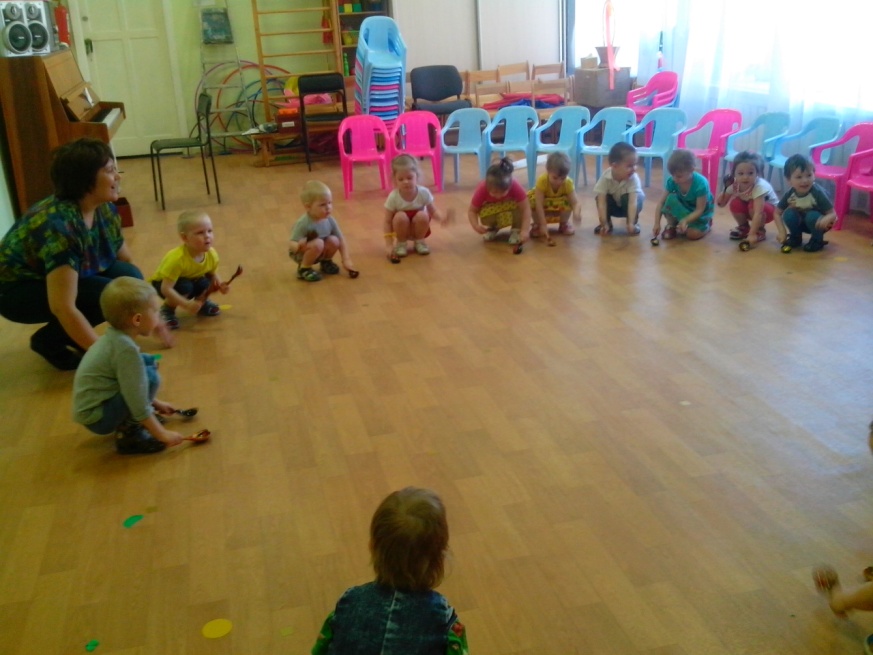 Игровая деятельность
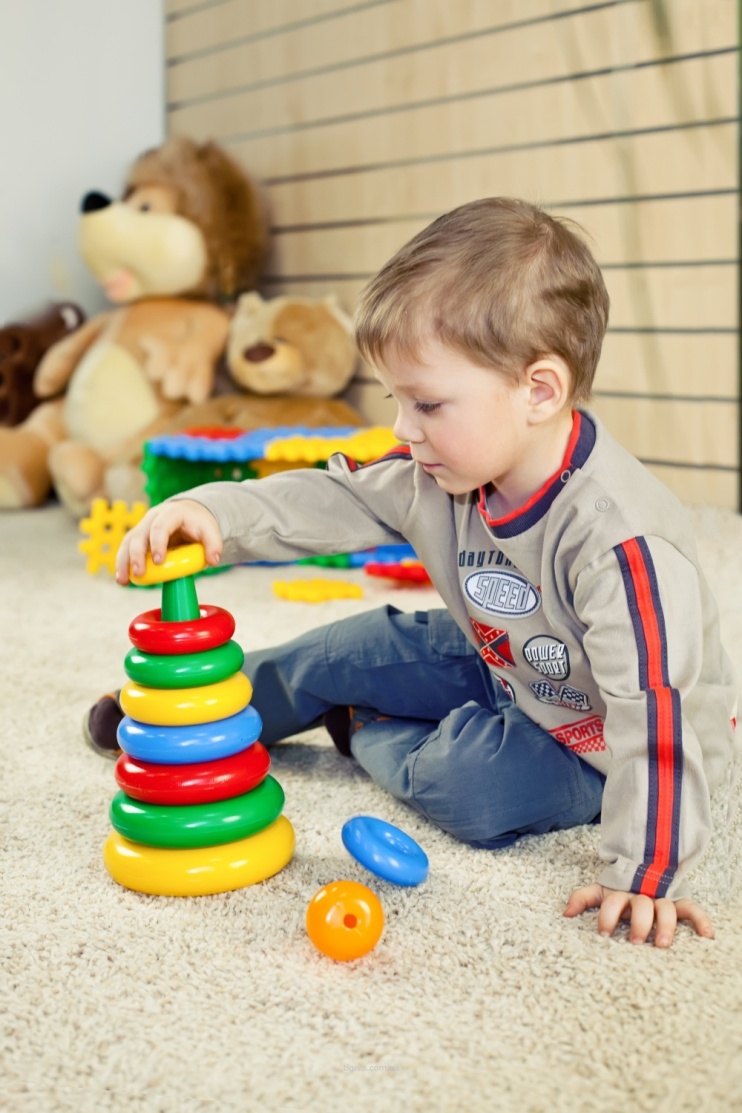 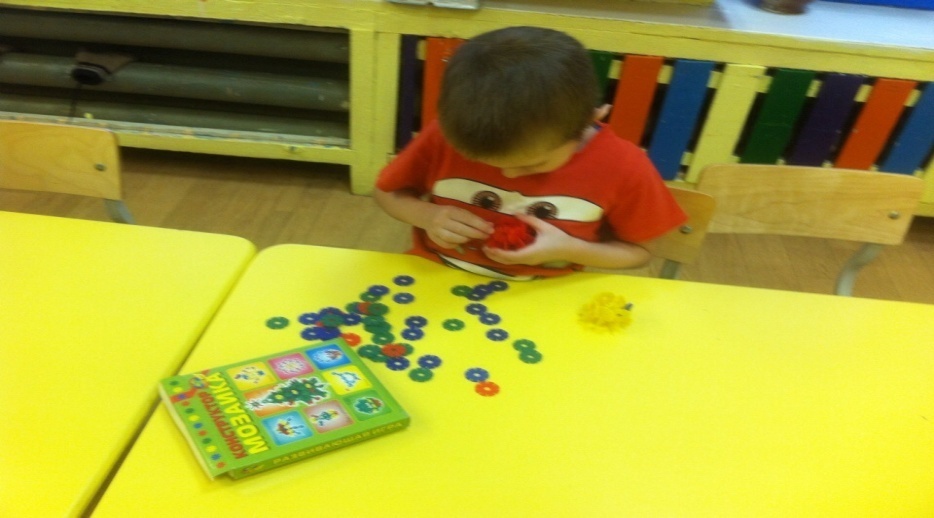 Дидактическая игра
«Чудесный мешочек»
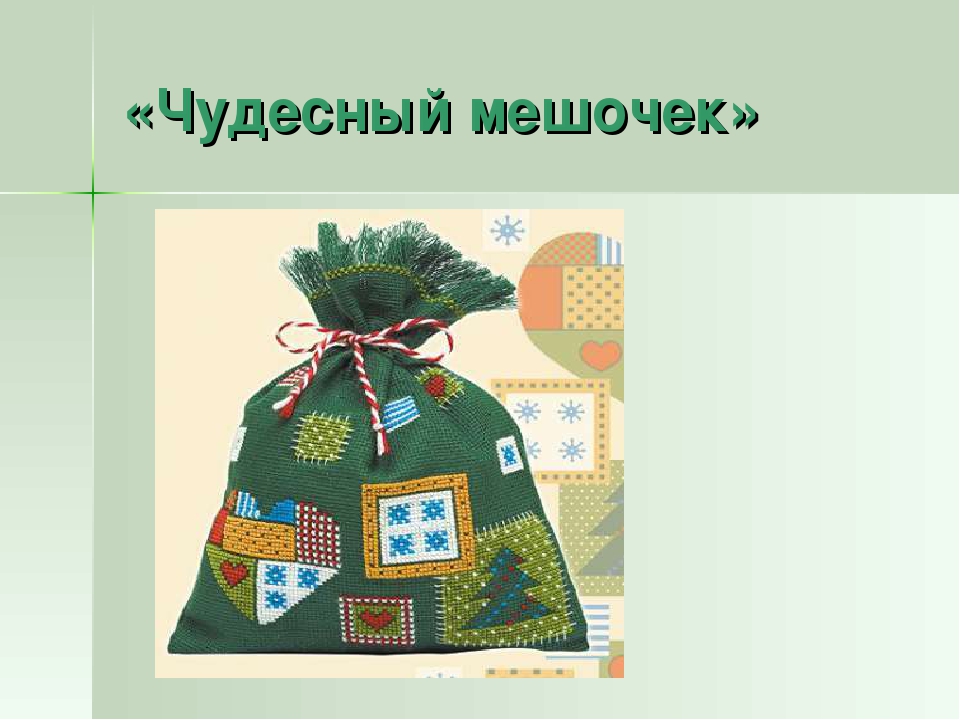 Дидактическая игра«Сделай правильно»
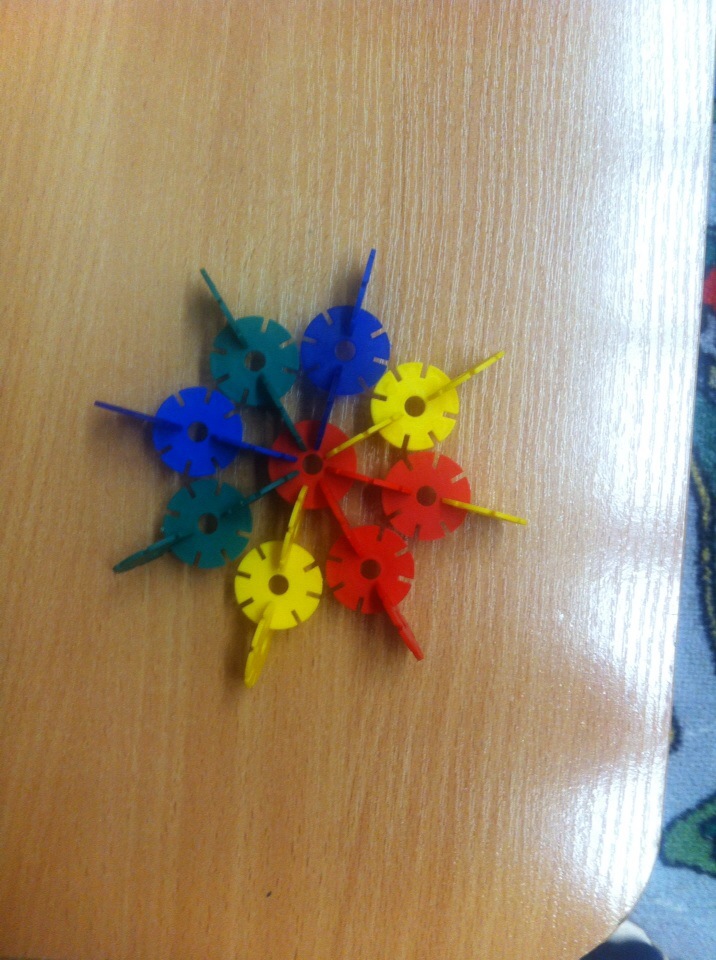 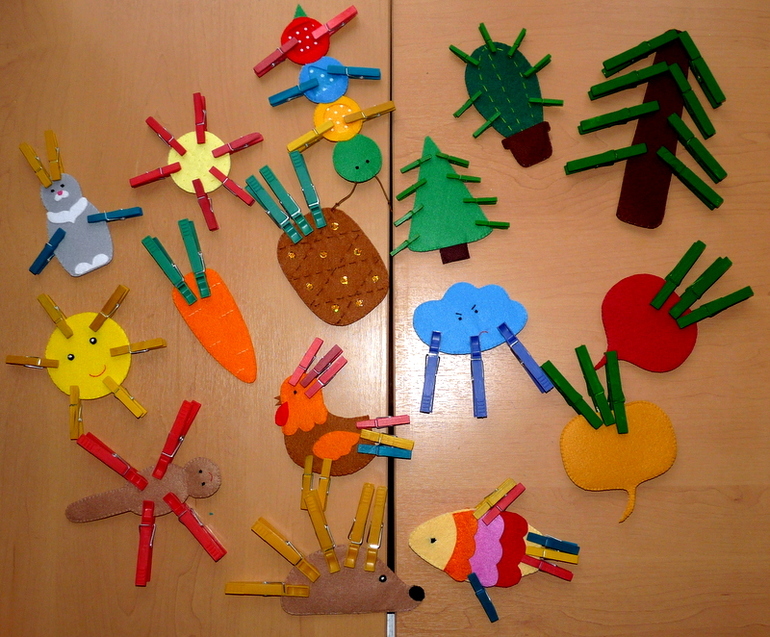 Настольно - печатные игры
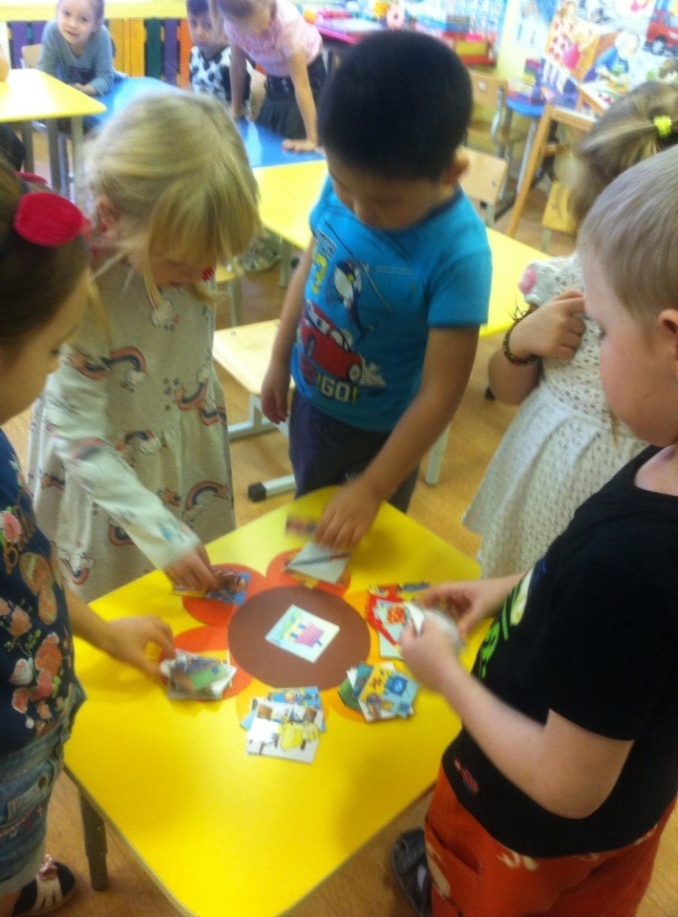 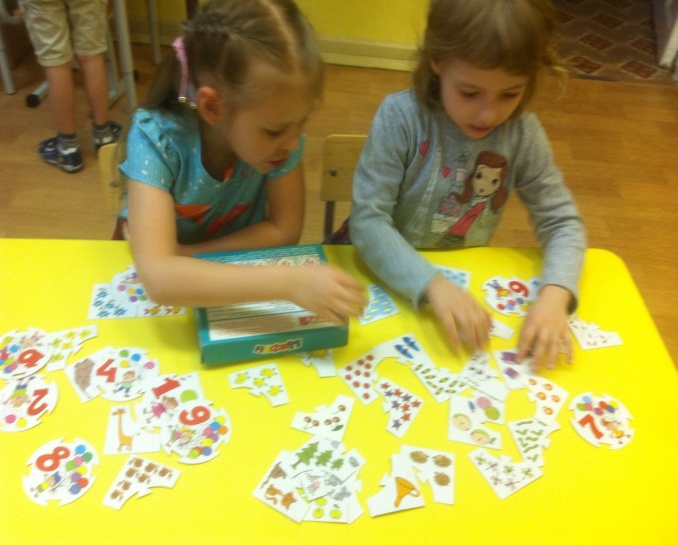 Игры с куклами
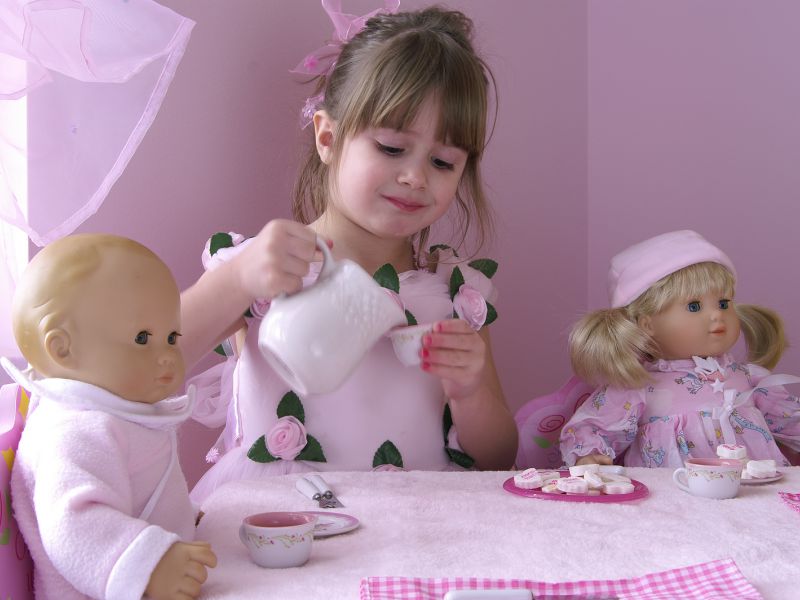 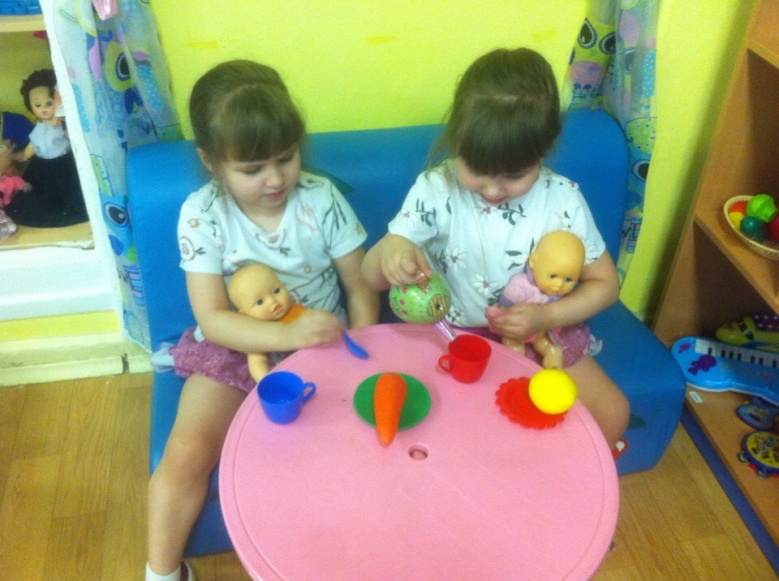 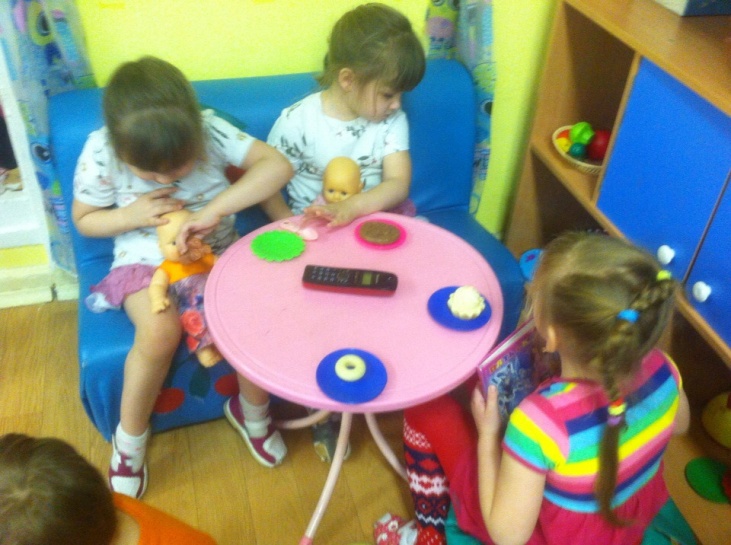 Пальчиковые игры с песенками
Полезный  материал  (фольга)
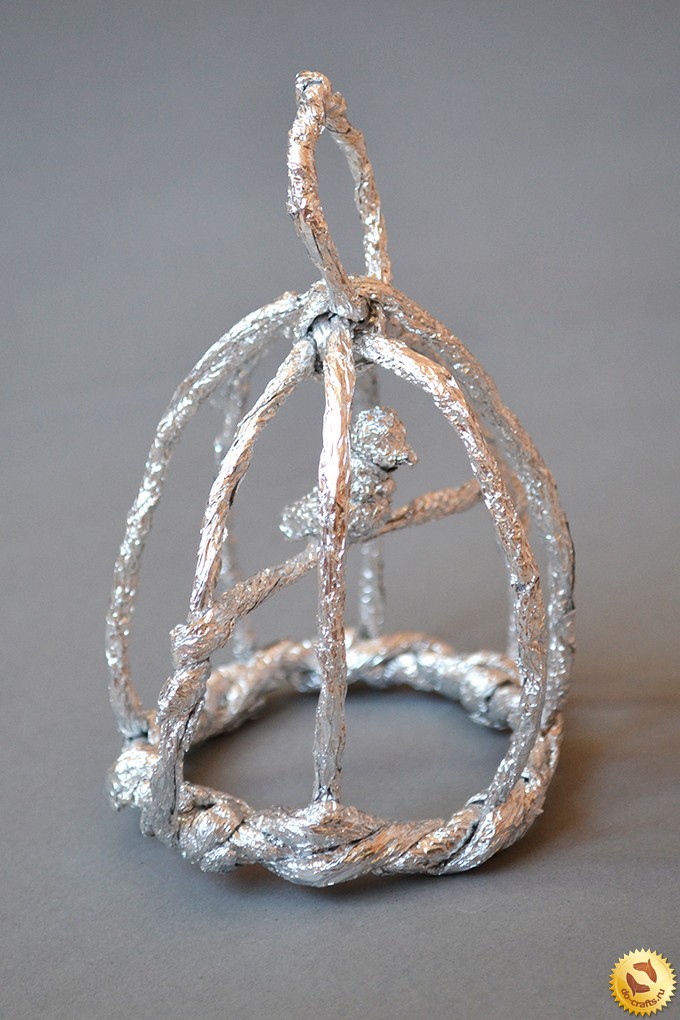 Сухой бассейн
Крупа, шишки, фасоль, каштаны.
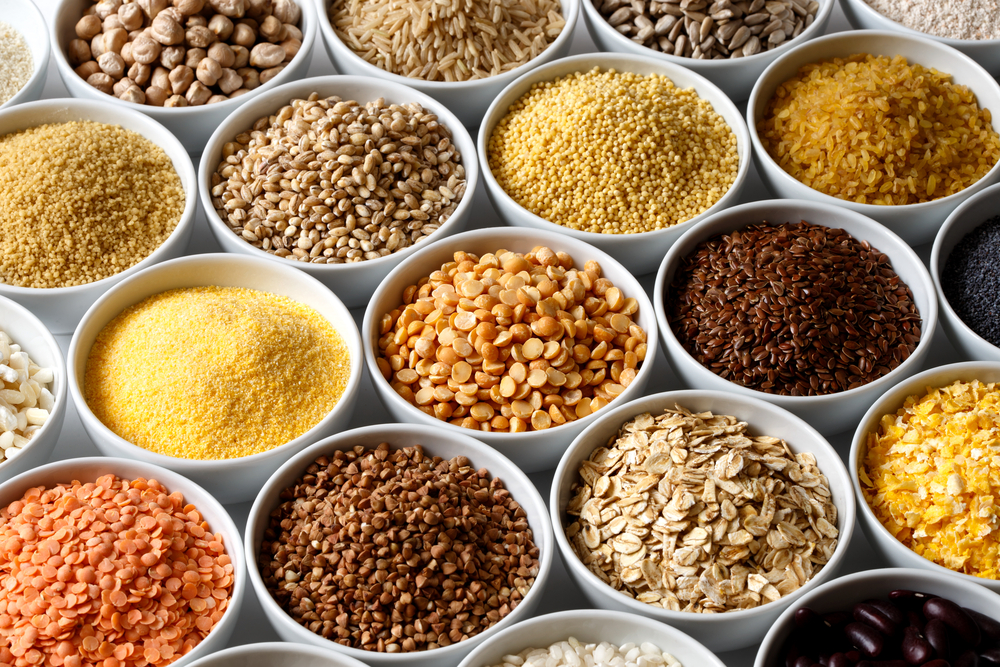 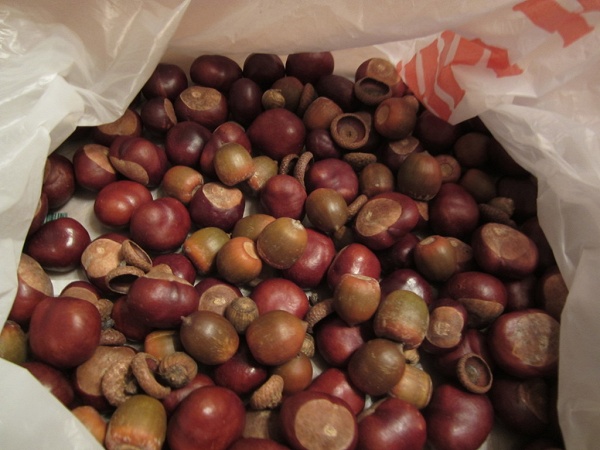 Лепка (пластилин)
Песок, вода
Театрализованные  игры
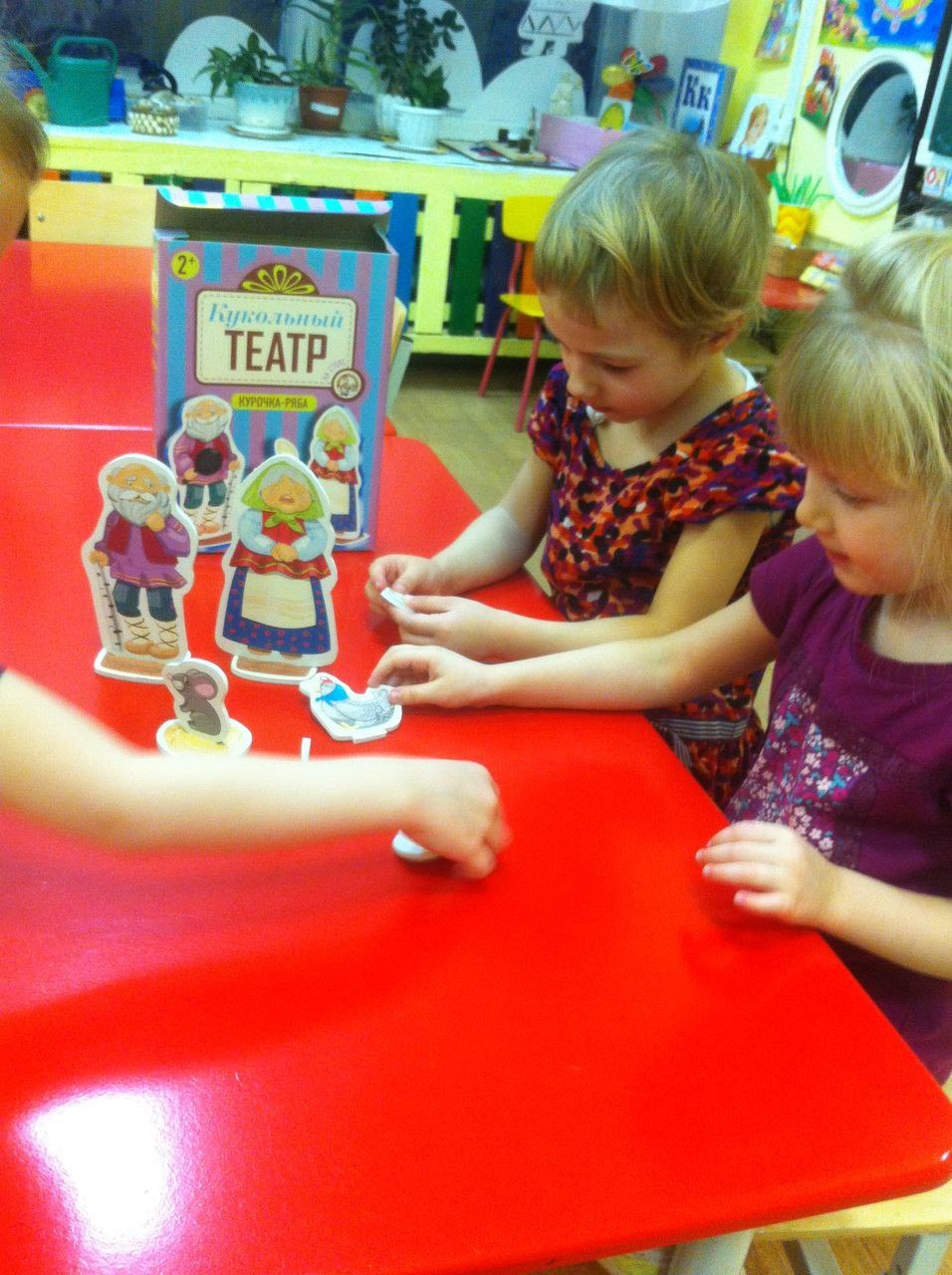 Мелкая мозаика, бусы, шнуровка
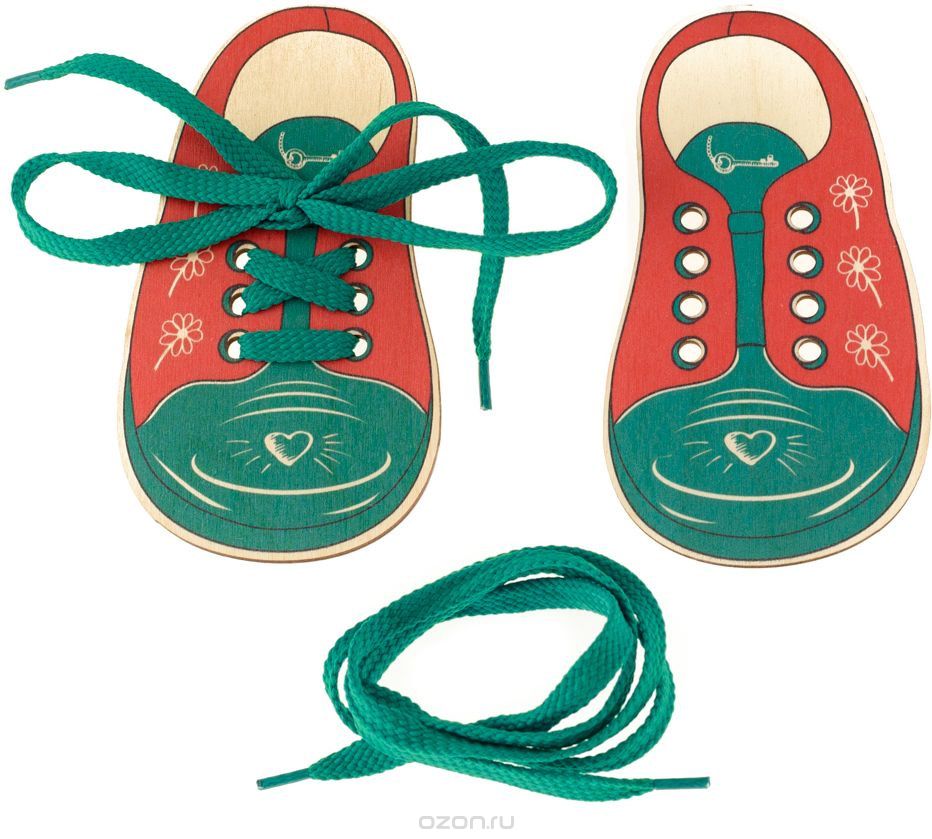 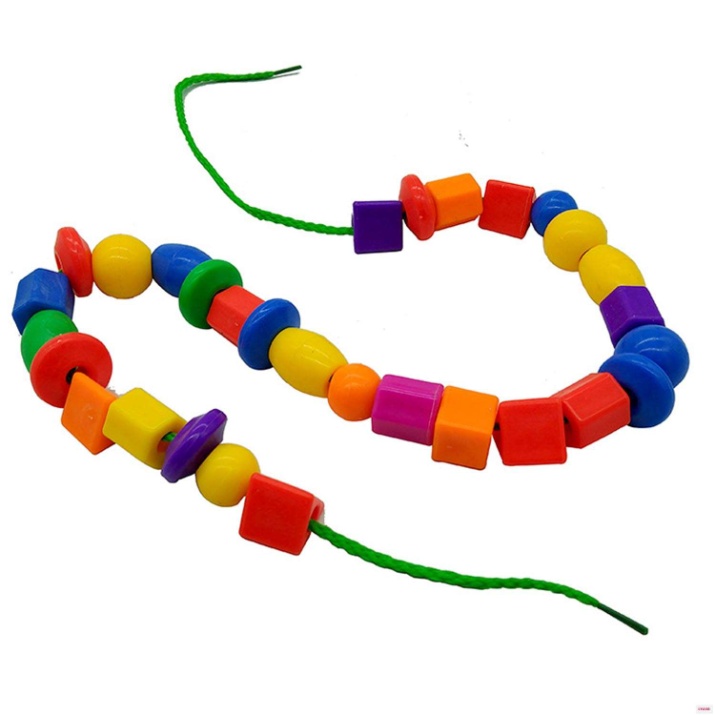 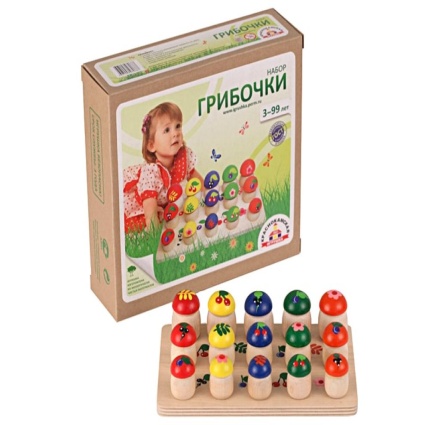 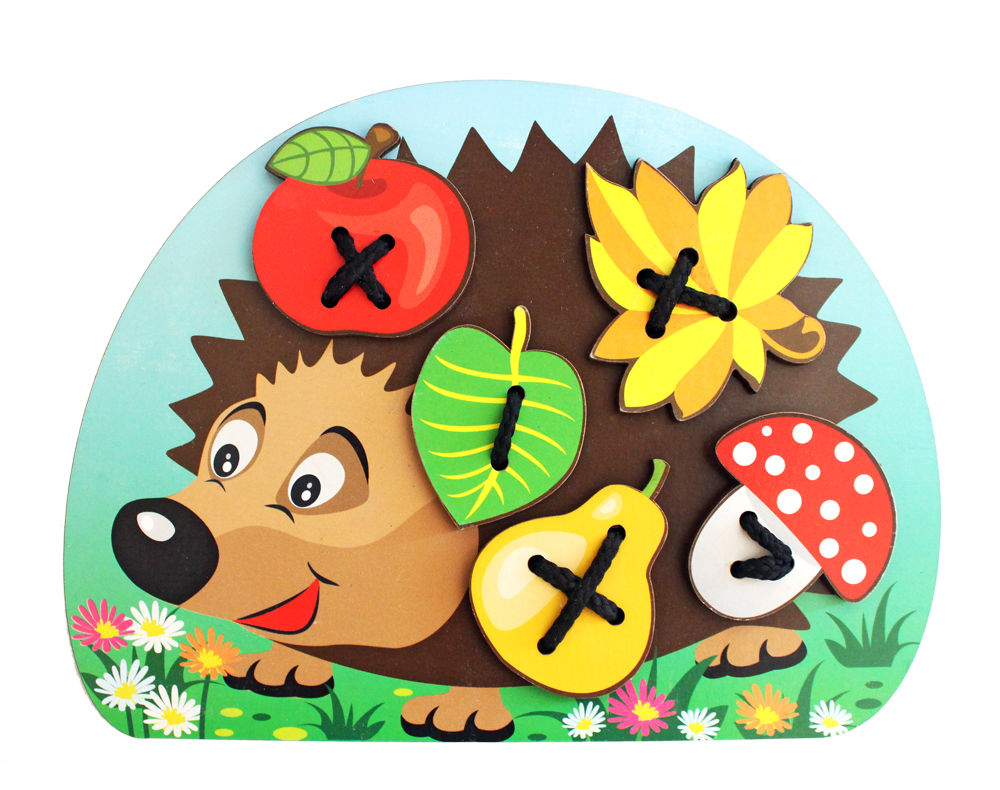 Графическое упражнение
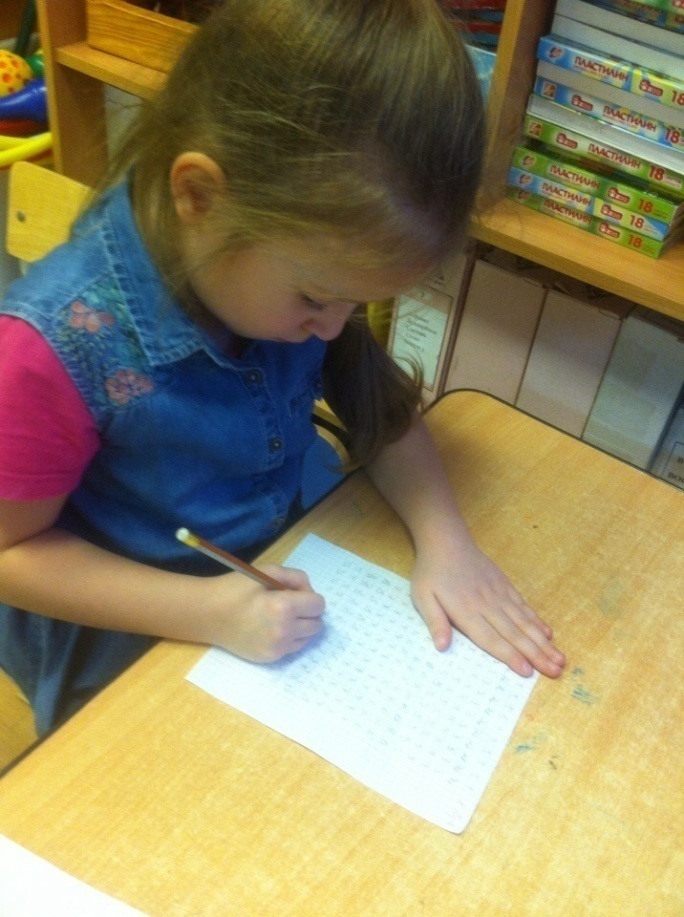 Дидактическое пособие «Времена года»
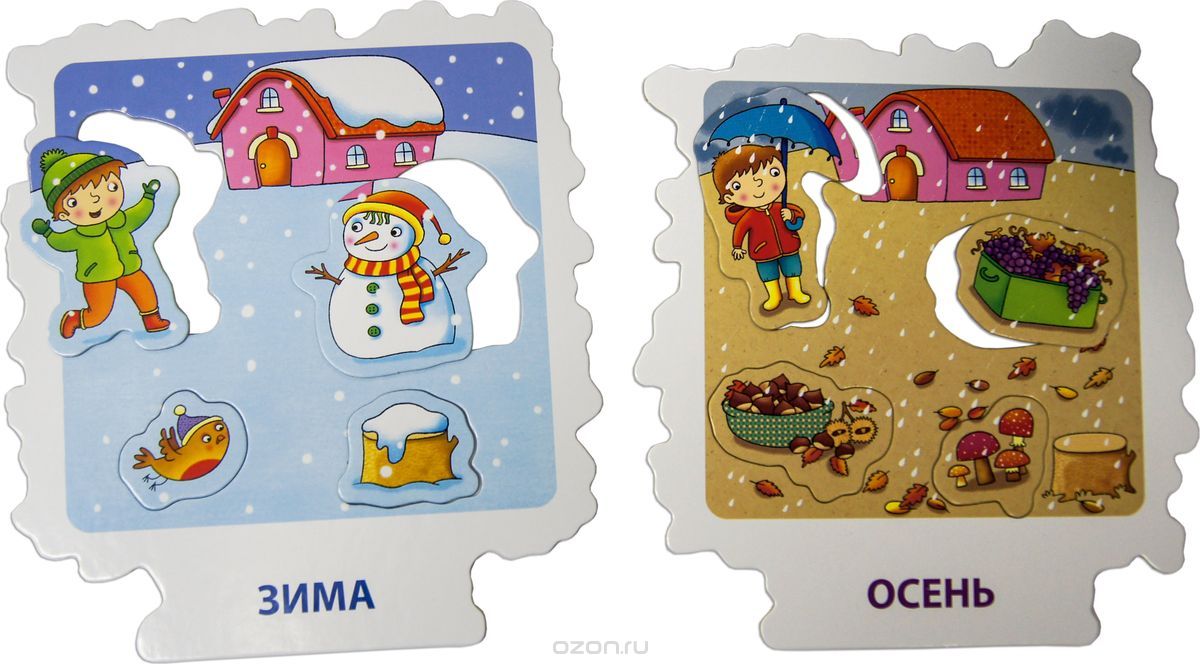 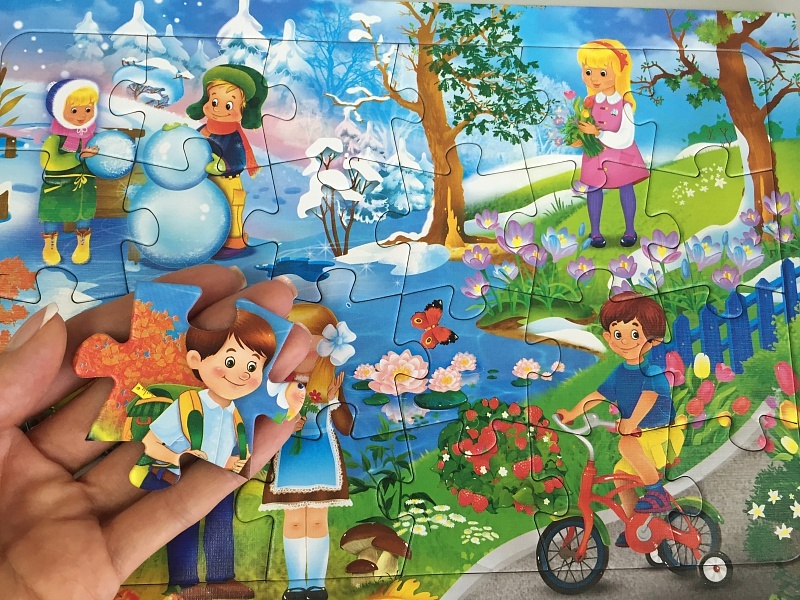 Природа и окружающий мир как важнейший элемент сенсорного воспитания
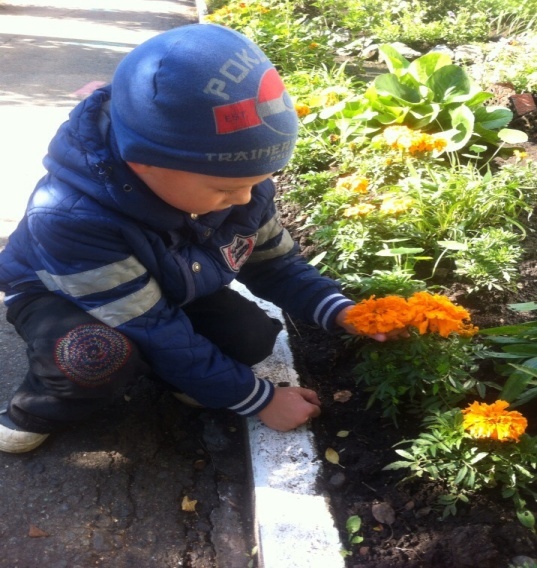 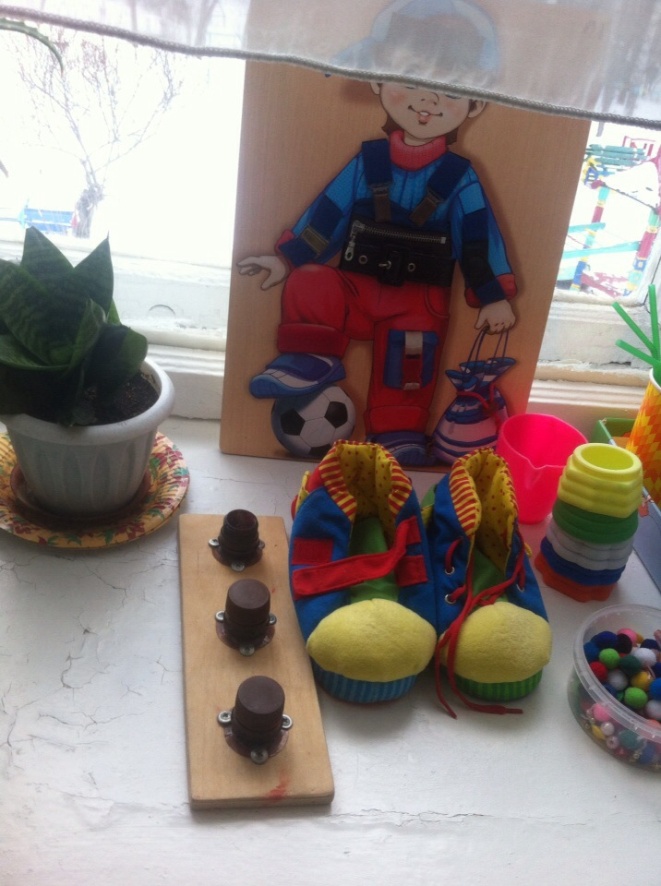 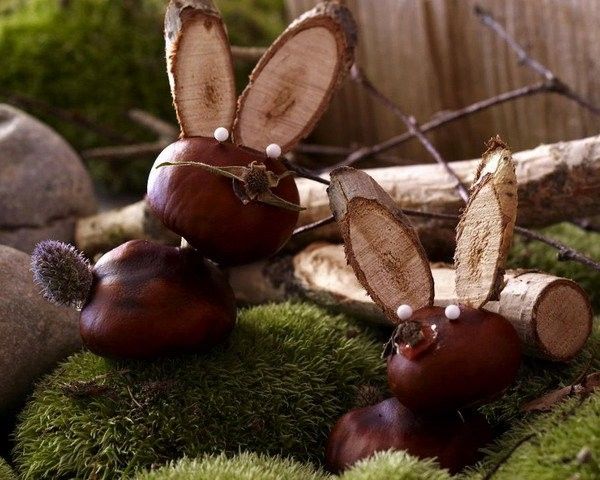 Спасибо за внимание